Regular Expressions and Automata in Natural Language Analysis
CS 4705
Some slides adapted from Hirschberg, Dorr/Monz, Jurafsky
Shallow vs. Knowledge Rich Techniques
Some simple problems:  
How much is Google worth?
How much is the Empire State Building worth?
How much is Columbia University worth?
How much is the United States worth?
How much is a college education worth?
How much knowledge of language do our algorithms need to do useful NLP?
80/20 Rule: 
Claim:  80% of NLP can be done with simple methods
When should we worry about the other 20%?
Today
Review some simple representations of language and see how far they will take us
Regular Expressions
Finite State Automata
Think about the limits of these simple approaches
When are simple methods good enough?
When do we need something more?
Regular Expression/Pattern Matching in NLP
Simple but powerful tools for ‘shallow’ processing, e.g. of very large corpora
What word is begins a sentence?
What word is most likely to begin a question?
How often do people end sentences with prepositions?
With other simple statistical tools, allow us to
Obtain word frequency and co-occurrence statistics
What is this document ‘about’?
What words typically modify other words?  
Build simple interactive applications (e.g. Eliza)
Recognize Named Entities (NE): people names, company names
Deception detection:  Statement Analysis
RE
Matches
Uses
/./
Any character
A non-blank line
/\./, /\?/
A ‘.’, a ‘?’
/[bckmsr]/
Any char in set
Rhyme:/[bckmrs]ite/
/[a-z]/
Any l.c. letter
/ [A-Z]/
Capitalized letter
Possible NE
/ [^A-Z]/
Lower case letter
Not an NE
Review
A statement, a question
Rhyme: /[a-z]ite/
RE plus
E.G.
/kitt(y|ies|en|ens)/
Morphological variants of ‘kitty’
/ (.+ier) and \1 /
Patterns: happier and happier, fuzzier and fuzzier, classifier and classifier
Eliza (Weizenbaum)
Men are all alike. 
IN WHAT WAY? 
They're always bugging us about something or other. 
CAN YOU THINK OF A SPECIFIC EXAMPLE? 
Well, my boyfriend made me come here. 
YOUR BOYFRIEND MADE YOU COME HERE 
He says I'm depressed much of the time. 
I AM SORRY TO HEAR YOU ARE DEPRESSED 
It's true. I am unhappy 
DO YOU THINK COMING HERE WILL HELP YOU NOT TO BE UNHAPPY 
I need some help, that much seems certain. 
WHAT WOULD IT MEAN TO YOU IF YOU GOT SOME HELP 
Perhaps I could learn to get along with my mother. 
TELL ME MORE ABOUT YOUR FAMILY 
My mother takes care of me. 
WHO ELSE IN YOUR FAMILY TAKES CARE OF YOU 
My father. 
YOUR FATHER 
You are like my father in some ways.
Eliza-style regular expressions
Step 1: replace first person with second person references
s/\bI(’m| am)\b /YOU ARE/g
s/\bmy\b /YOUR/g
S/\bmine\b /YOURS/g
Step 2: use additional regular expressions to generate replies
s/.* YOU ARE (depressed|sad) .*/I AM SORRY TO HEAR YOU ARE \1/
s/.* YOU ARE (depressed|sad) .*/WHY DO YOU THINK YOU ARE \1/
s/.* all .*/IN WHAT WAY/
s/.* always .*/CAN YOU THINK OF A SPECIFIC EXAMPLE/
Step 3: use scores to rank possible transformations
Slide from Dorr/Monz
Substitutions (Transductions) and Their Uses
E.g. unix sed or ‘s’ operator in Perl (s/regexpr/pattern/)
Transform time formats: 
s/([1]?[0-9]) o’clock ([AaPp][Mm])/\1:00 \2/ 
How would you convert to 24-hour clock?
What does this do?
s/[0-9][0-9][0-9]-[0-9][0-9][0-9]-[0-9][0-9][0-9][0-9]/ 000-000-0000/
Applications
Predictions from a news corpus: 
Which candidate for President is mentioned most often in the news?  Is going to win?
Which White House advisors have the most power?
Language usage:
Which form of comparative is more common: ‘Xer’ or ‘more X’?
Which pronouns occur most often in subject position?
How often do sentences end with infinitival ‘to’?
What words typically begin and end sentences?
Three Views
Three equivalent formal ways to look at what we’re up to
Regular Expressions
Regular
Languages
Finite State Automata
Regular Grammars
baa!
 baaa!
 baaaa!
 baaaaa!
 ...
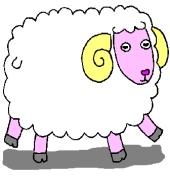 /^baa+!$/
a
b
a
a
!
q0
q1
q2
q3
q4
finalstate
state
transition
Finite-state Automata (Machines)
Slide from Dorr/Monz
a
b
a
a
!
q0
q1
q2
q3
q4
Formally
FSA is a 5-tuple consisting of
Q: set of states {q0,q1,q2,q3,q4}
: an alphabet of symbols {a,b,!}
q0: a start state in Q
F: a set of final states in Q {q4}
(q,i): a transition function mapping Q x  to Q
Yet Another View
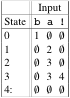 State-transition table
Recognition
Recognition is the process of determining if a string should be accepted by a machine
Or… it’s the process of determining if a string is in the language we’re defining with the machine
Or… it’s the process of determining if a regular expression matches a string
Recognition
Traditionally, (Turing’s idea) this process is depicted with a tape.
Recognition
Start in the start state
Examine the current input
Consult the table
Go to a new state and update the tape pointer.
Until you run out of tape.
q0
a
b
a
!
b
a
b
a
a
!
0
1
2
3
4
Input Tape
REJECT
Slide from Dorr/Monz
q0
q1
q2
q3
q3
q4
a
b
a
a
a
b
a
a
!
!
0
1
2
3
4
Input Tape
ACCEPT
Slide from Dorr/Monz
Key Points
Deterministic means that at each point in processing there is always one unique thing to do (no choices).
D-recognize is a simple table-driven interpreter
The algorithm is universal for all unambiguous languages.
To change the machine, you change the table.
Slide from Jurafsky
a
b
a
a
!
q0
q1
q2
q3
q4
Non-Deterministic FSAs for SheepTalk
b
a
a
!
q0
q1
q2
q3
q4

Problems of Non-Determinism
At any choice point, we may follow the wrong arc
Potential solutions:
Save backup states at each choice point
Look-ahead in the input before making choice
Pursue alternatives in parallel
Determinize our NFSAs (and then minimize)
FSAs can be useful tools for recognizing – and generating – subsets of natural language 
But they cannot represent all NL phenomena (e.g. center embedding: The mouse the cat chased died.)
Simple vs. linguistically rich representations….
How do we decide what we need?
FSAs as Grammars for Natural Language: Names
dr
the
rev
mr
pat
l.
robinson
q0
q1
q2
q3
q4
q5
q6
ms
hon

mrs

Recognizing Person Names
If we want to extract all the proper names in the news, will this work?
What will it miss?
Will it accept something that is not a proper name?
How would you change it to accept all proper names without false positives?
Precision vs. recall….
Summing Up
Regular expressions and FSAs can represent subsets of natural language as well as regular languages
Both representations may be difficult for humans to understand for any real subset of a language
Can be hard to scale up: e.g., when many choices at any point (e.g. surnames) 
But quick, powerful and easy to use for small problems
Next class: 
Read Ch 3.1